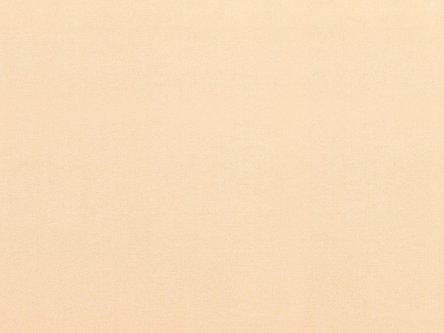 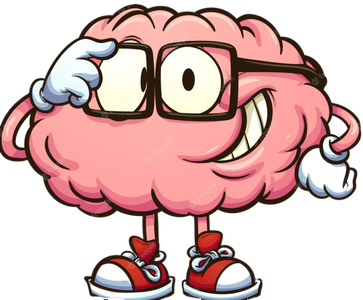 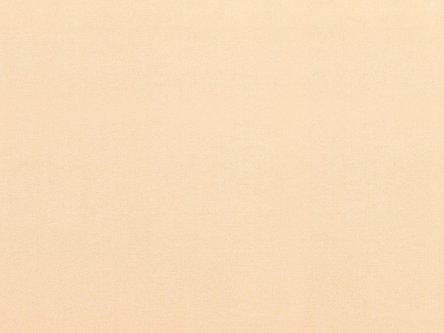 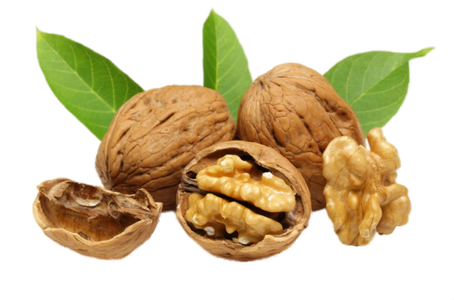 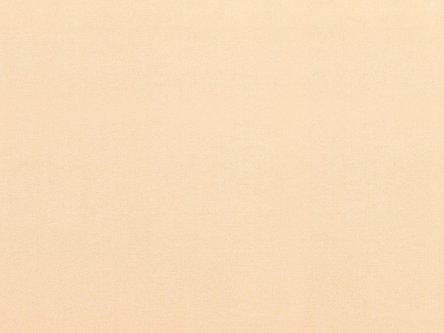 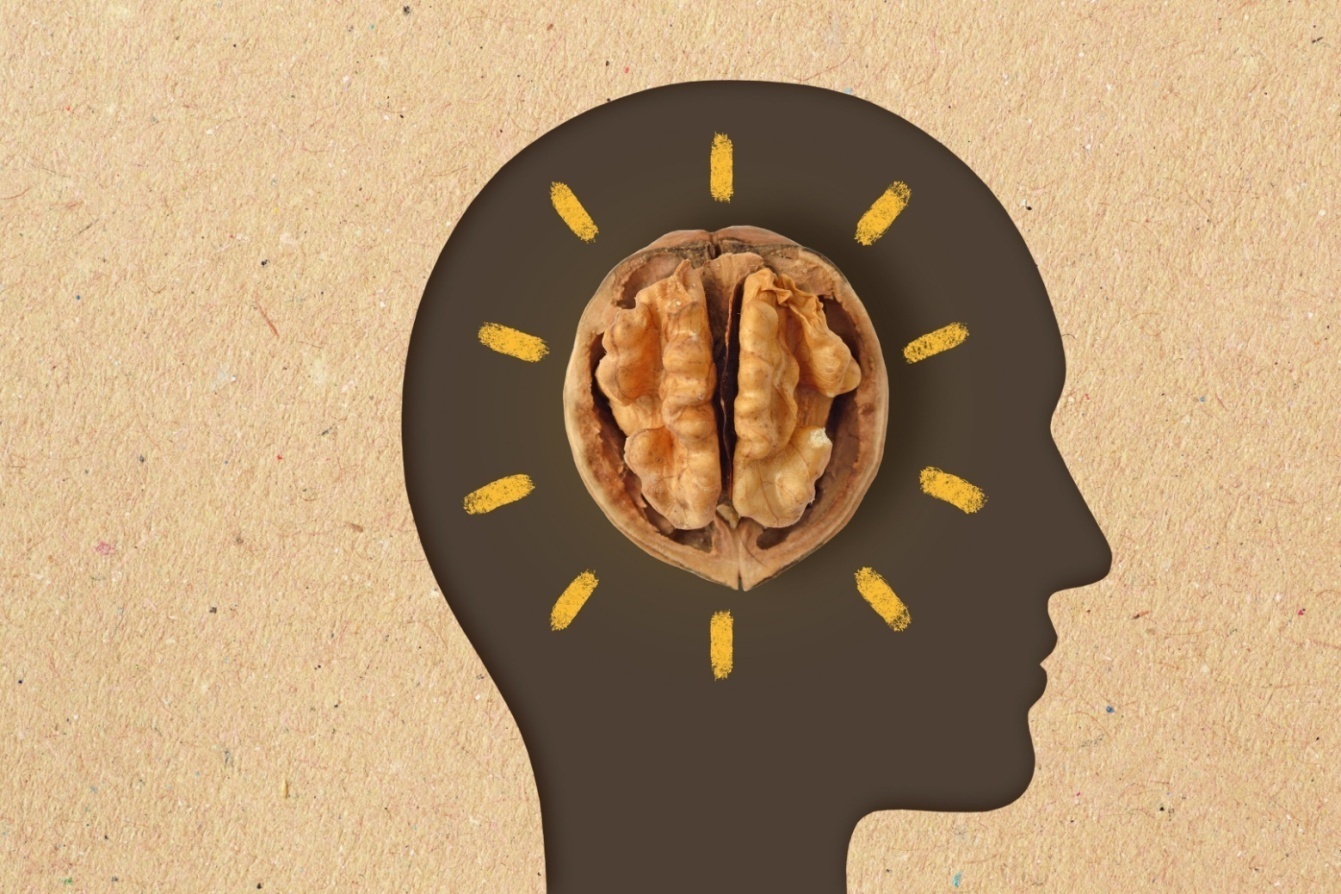 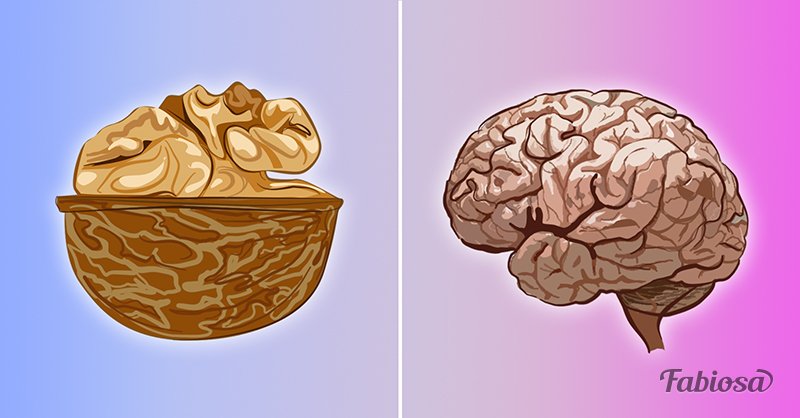 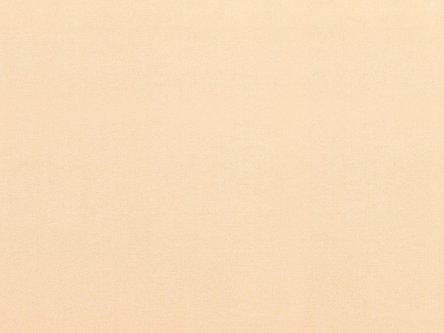 Развитие внимания, логического мышления и умения рассуждать
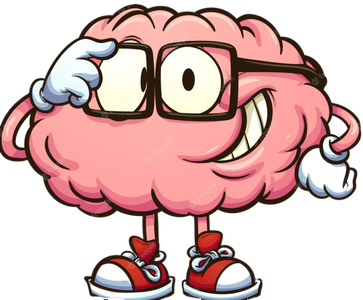 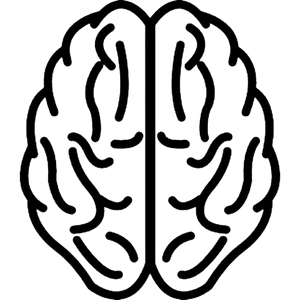 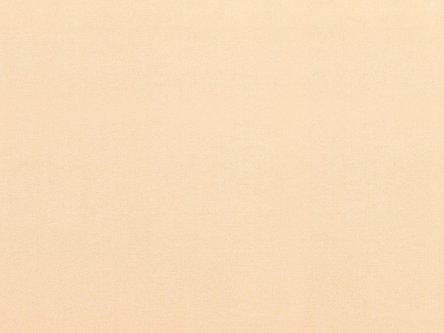 САМОСТОЯТЕЛЬНОСТЬ
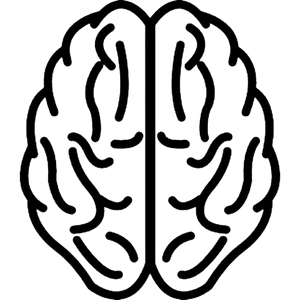 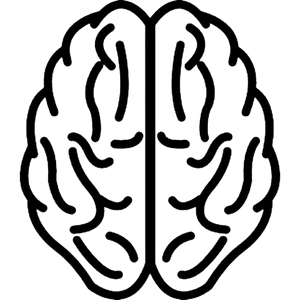 САМОСТОЯТЕЛЬНОСТЬ
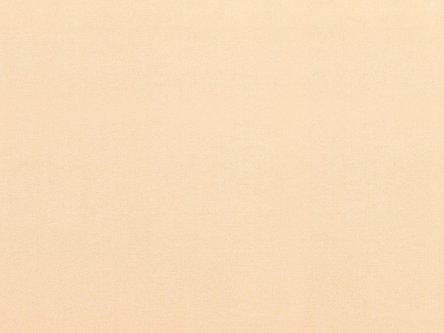 ОДНА ГОЛОВА ХОРОШО , А ДВЕ - ЛУЧШЕ
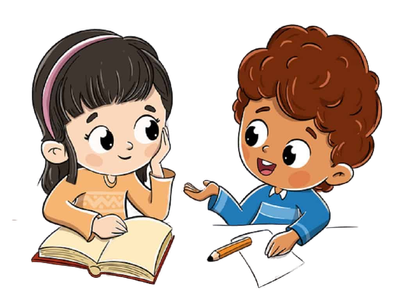 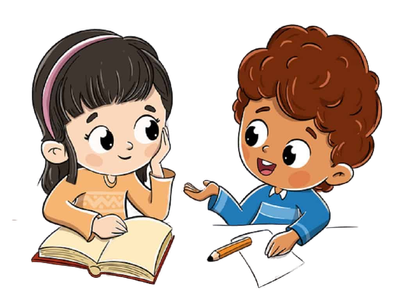 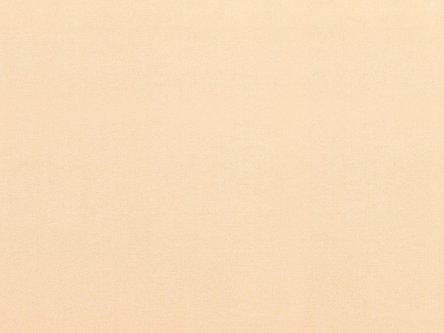 ПРАВИЛА РАБОТЫ В ПАРЕ
Работать должны оба
Один говорит, другой слушает
Своё несогласие высказывай вежливо
Если не понял, переспроси
А
К
Т
И
В
Н
О
С
Т
Ь
Ш К О Л А
С О К
П О Р Т
П О Н И
П Л О В
С О Н
К И Н О
А Д Р Е С
Т О Р Т
Г О С Т Ь
АКТИВНОСТЬ
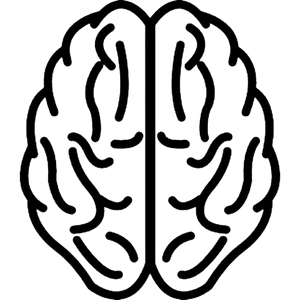 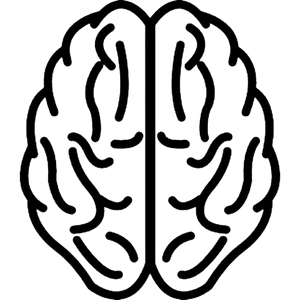 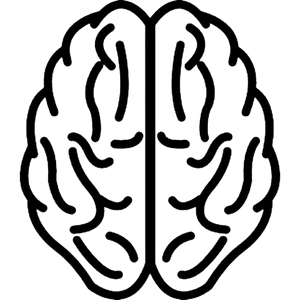 САМОСТОЯТЕЛЬНОСТЬ
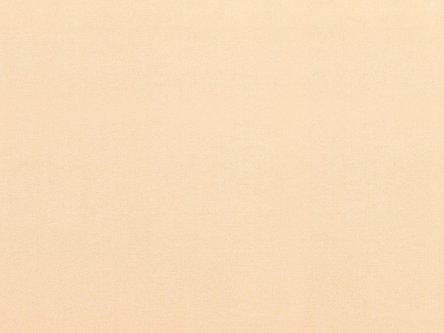 5 * 6 = Е
12 + 25 = И
3 * 7 = Н
65 – 31 = Т
50 – 23 = Р
28 : 7 = П
Т
Е
Р
П
Е
Н
И
Е
АКТИВНОСТЬ
ТЕРПЕНИЕ
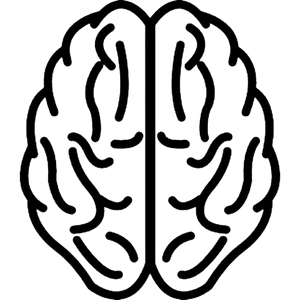 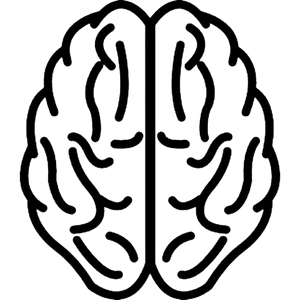 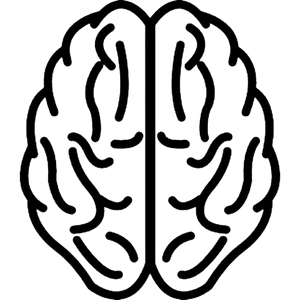 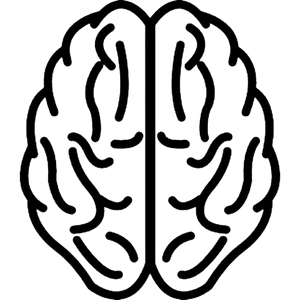 САМОСТОЯТЕЛЬНОСТЬ
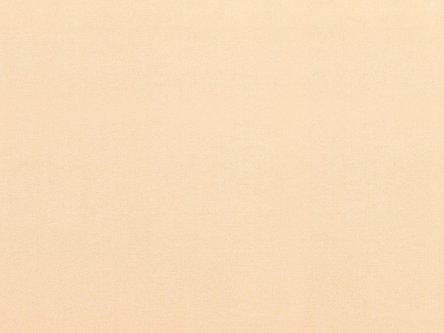 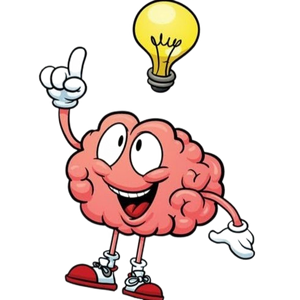 АДРЕС:   Б2, Г4, А6, Д2, А1, В6
     
    ________________________________
ЛЮБОЗНАТЕЛЬНОСТЬ
АКТИВНОСТЬ
ТЕРПЕНИЕ
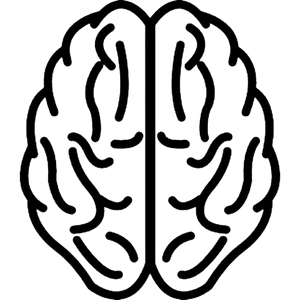 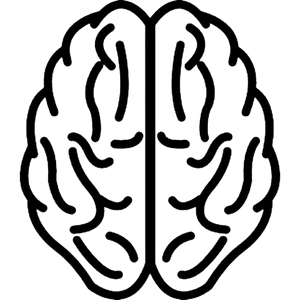 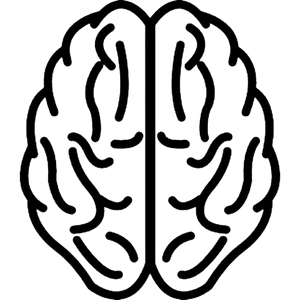 ЛЮБОЗНАТЕЛЬНОСТЬ
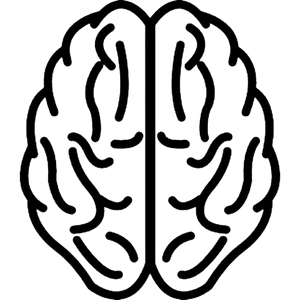 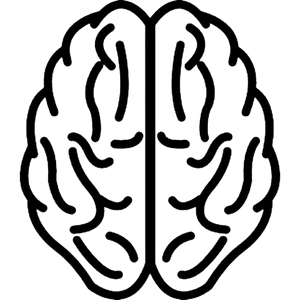 САМОСТОЯТЕЛЬНОСТЬ
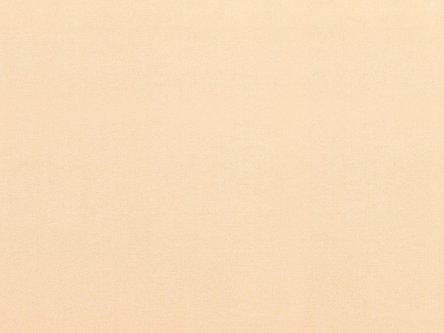 светлый
зимний
добрый
веселый
грустный
тёмный
летний
злой
творчество
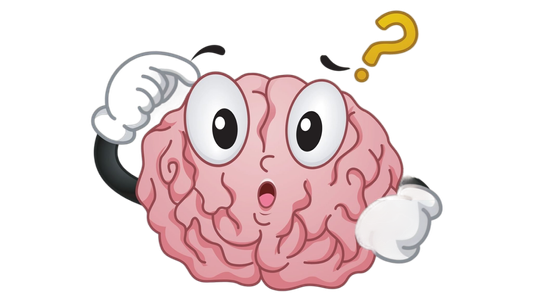 АКТИВНОСТЬ
ТЕРПЕНИЕ
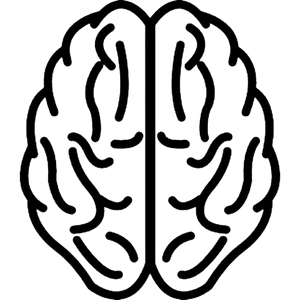 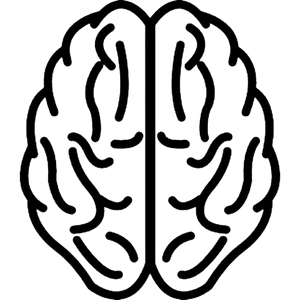 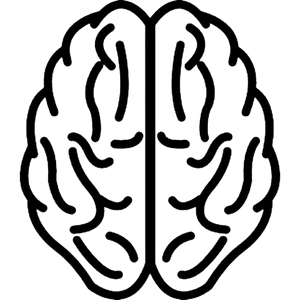 ЛЮБОЗНАТЕЛЬНОСТЬ
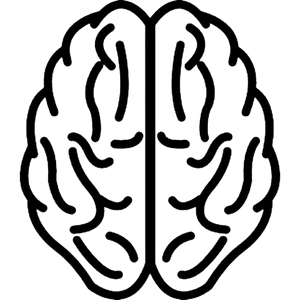 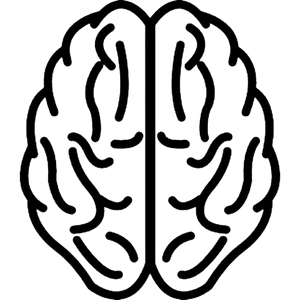 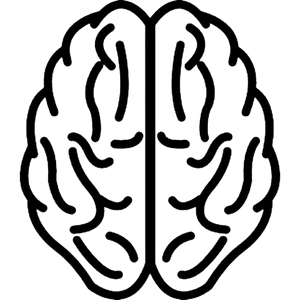 ТВОРЧЕСТВО
САМОСТОЯТЕЛЬНОСТЬ
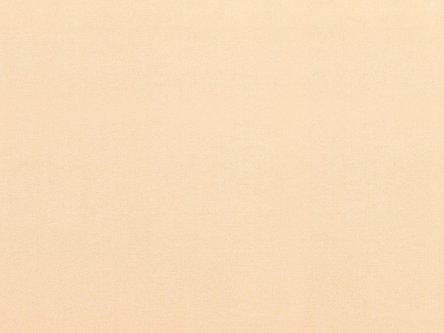 ЗАДАЧА
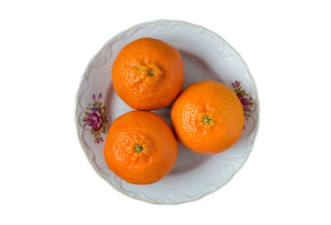 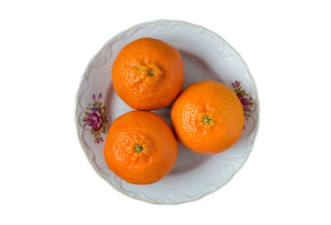 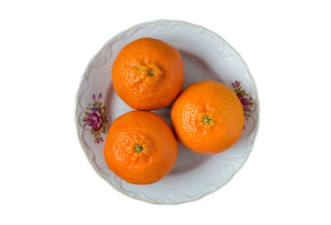 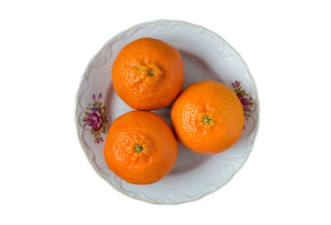 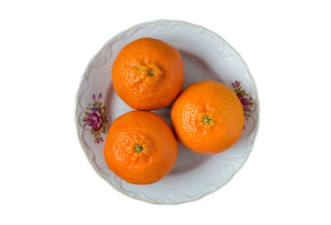 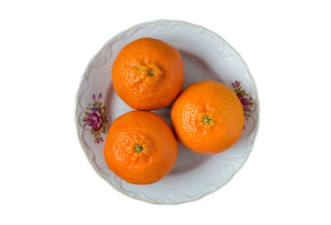 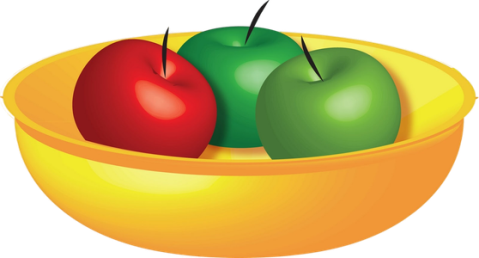 1. Какой текст соответствует рисунку?
А) Петя купил 3 яблока, а бананов в 6 раз больше
Б) Петя купил 3 яблока, а мандаринов на 6 больше
В) Петя купил 3 яблока, а мандаринов в 6 раз больше
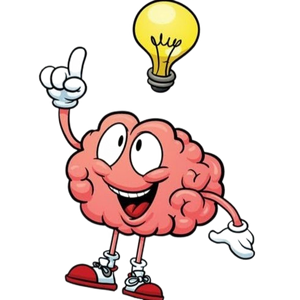 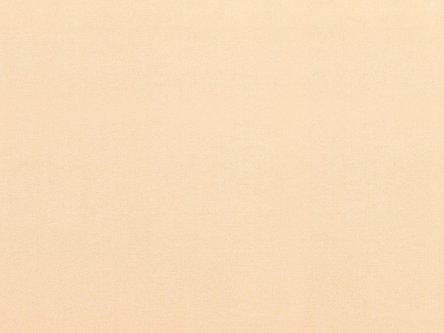 ЗАДАЧА
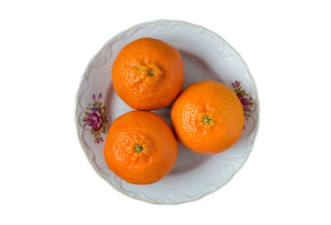 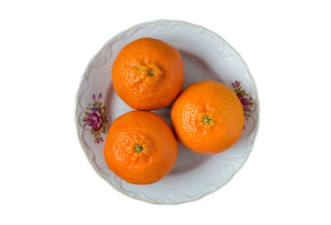 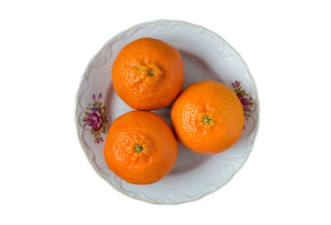 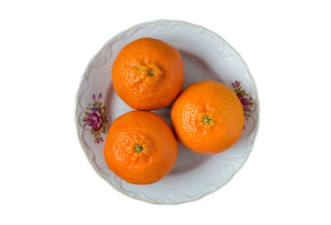 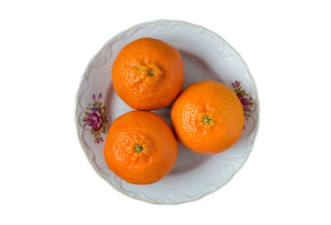 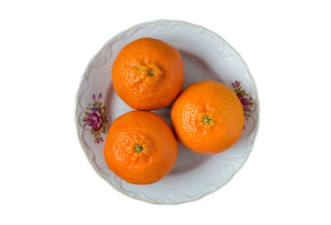 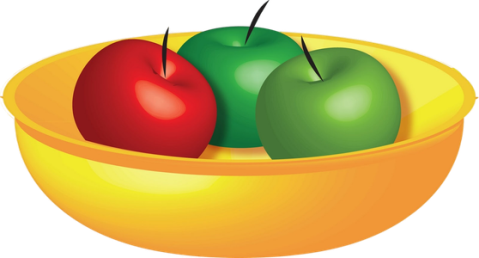 2. Какие вопросы можно задать по рисунку?
А) На сколько больше мандаринов, чем яблок купил Петя?
Б) На сколько меньше мандаринов, чем яблок купил Петя?
В) Сколько всего фруктов купил Петя?
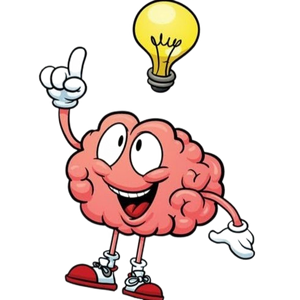 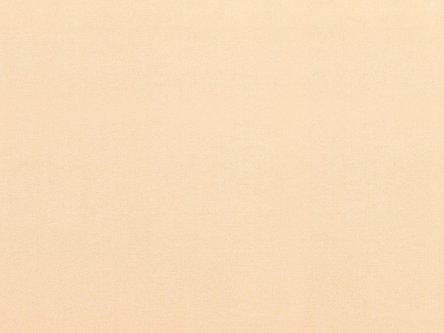 ЗАДАЧА
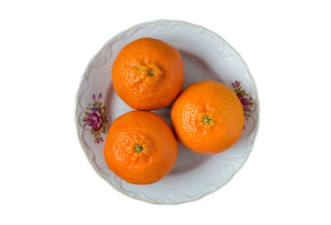 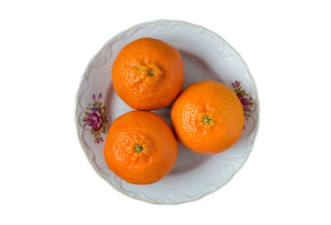 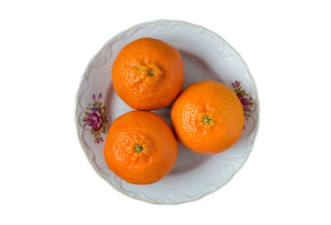 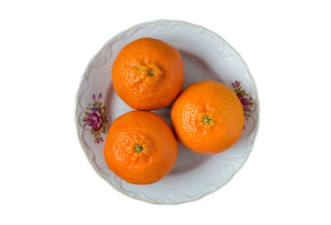 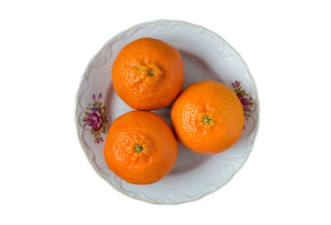 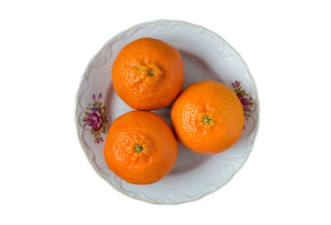 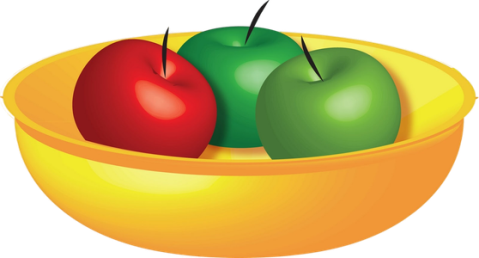 Петя купил 3 яблока, а мандаринов в 6 раз больше
На сколько больше мандаринов, чем яблок купил Петя?
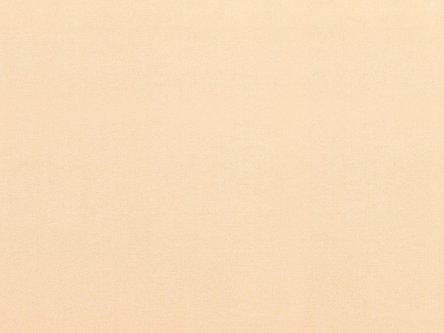 ЗАДАЧА
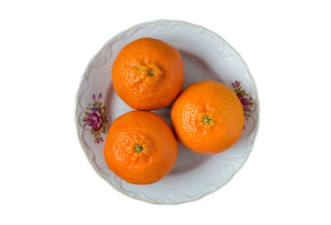 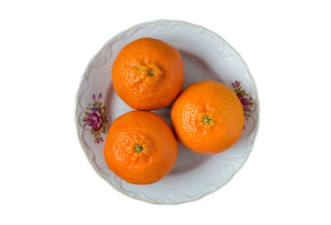 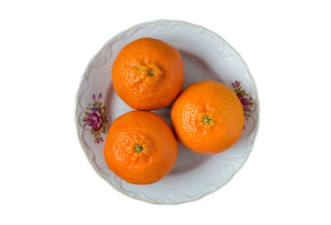 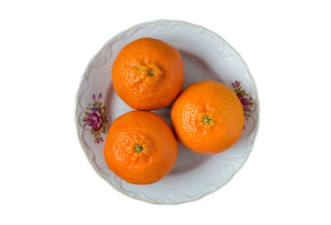 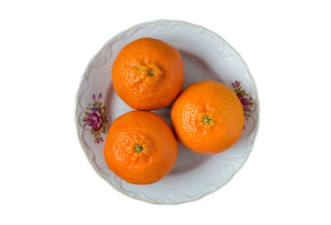 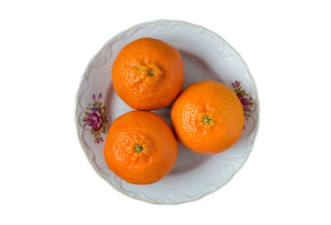 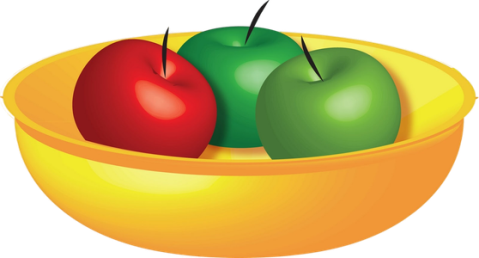 Петя купил 3 яблока, а мандаринов в 6 раз больше
Сколько всего фруктов купил Петя?
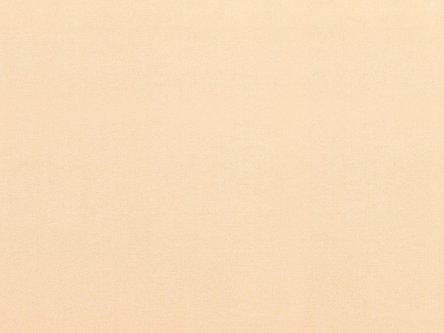 ОЦЕНИТЕ СВОЮ РАБОТУ
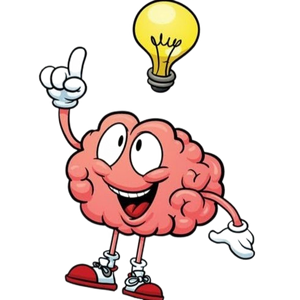 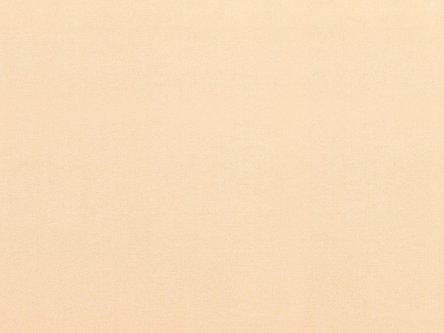 МОЛОДЦЫ!
СПАСИБО ЗА РАБОТУ!
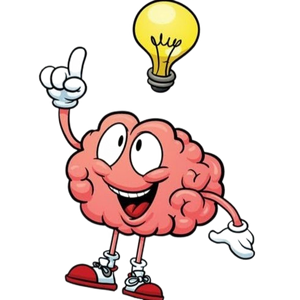